Unit 4: Writing for the News
News Writing Basics
4-2 Crafting the Perfect LEDE
Recipe for the…
Perfect LEDE
1.) 1-2 Sentences
2.) Answers all of the “5 W’s”
3.) Includes a Dramatic HOOK to grab the 
      reader
Practice Review
Homework
Practice
Think / Pair / Share
Examine the Article
Read the professionally written LEDEs
Identify the “5 W’s”
Who
What
When
Where
Why
Identify the “H”
Hook
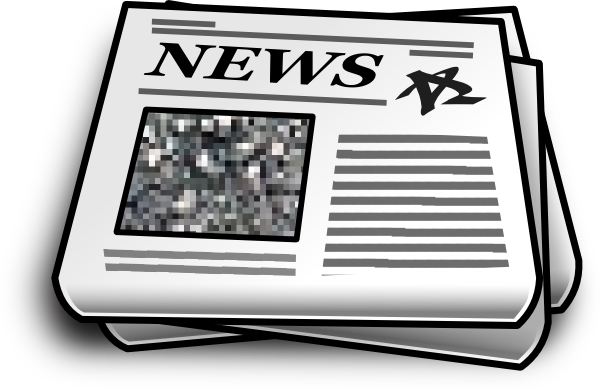 [Speaker Notes: For example, the lead is about 20-30 words, contains 5 W’s, a hook, etc. The middle contains the action, details of the story, quotes, etc. The end contains a quote, a finite ending, etc.]
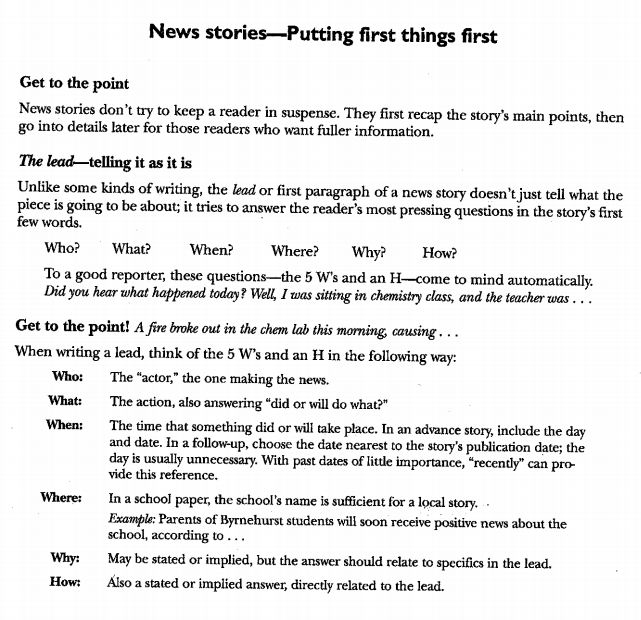 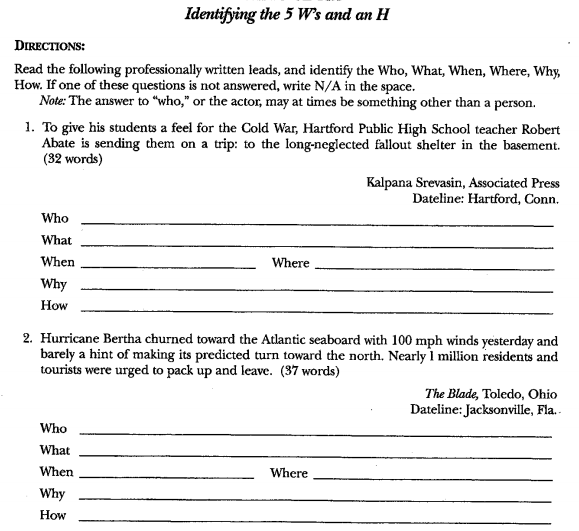 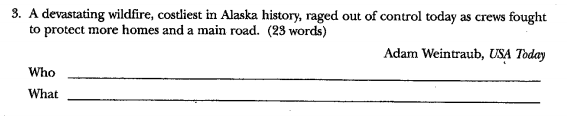 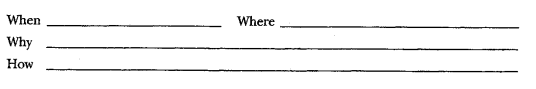 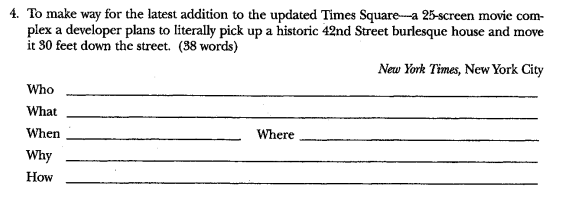 Activity Day
LEDE Stations
(the students you are sitting with are your group)
Each table will be station that will provide a CUT and the 5 W’s depicted in the graphic
As a group you will “CRAFT” a LEDE that follows “the recipe”
1-2 sentences MAX
30-45 words MAX
answers the 5 W’s
includes a dramatic HOOK 2 grab reader 
Type into GoFormative.com next to the corresponding CUT
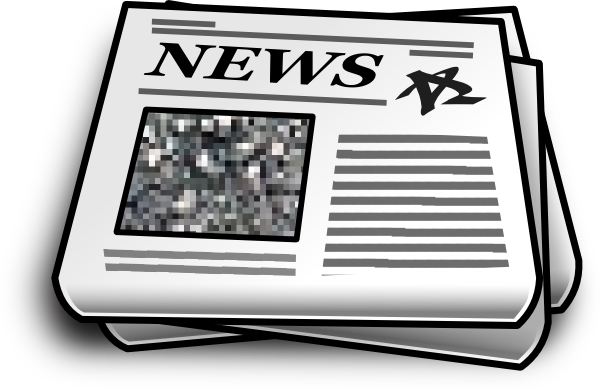 [Speaker Notes: For example, the lead is about 20-30 words, contains 5 W’s, a hook, etc. The middle contains the action, details of the story, quotes, etc. The end contains a quote, a finite ending, etc.]
On a separate sheet of paper…
List this:
 
Who:
What:
Where:
When:
Why:
How:
Here’s your story:

Report what you had for dinner last night. Be precise!

Remember, don’t let your bias interfere with the facts! Even if you think the story is silly, it’s your job as the reporter to not let that show!
LEDE Station #1
Create
LEDE
Who: 8th Grade drama students
 What: Practicing their lines
 When:  2nd Block Honors Drama 
 Where: Room D-7; drama room
 Why: For the upcoming drama production
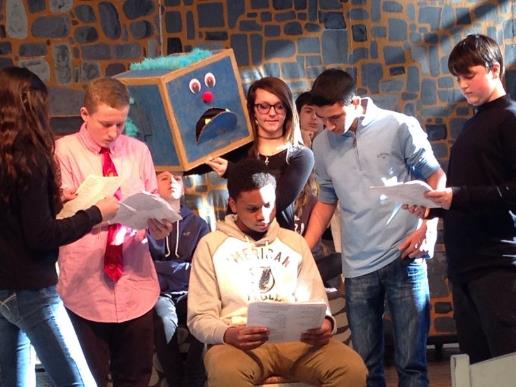 LEDE Station #2
Create
LEDE
Who: Bailey Football Team
 What: Warming-up before a game.
 When:  Thursday, September 29th
 Where: Bailey Road football field
 Why: So the team is ready for the big game
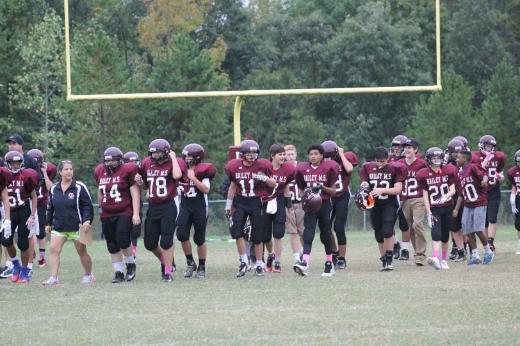 LEDE Station #3
Create
LEDE
Who: 2 Bailey Students
What: Limo Ride to mini-golf
 When:  Thursday, October 17th 
Where: Driving to  LKN Mini-Golf
Why: Both students sold more than 10 discount cards for the Fall Fundraiser.
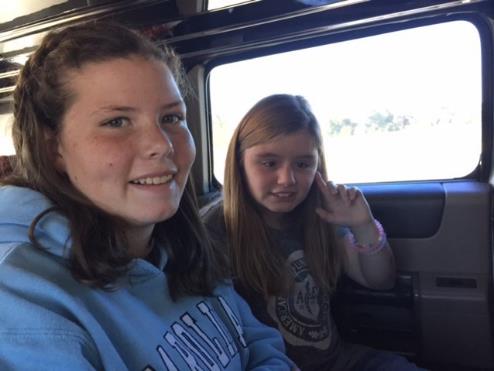 LEDE Station #4
Create
LEDE
Who: Ms. Singletary’s class
What: Climbing Grandfather Mountain.
 When:  Spring 2014
Where: Bridge at Grandfather Mountain
Why: try to get ids excited for 6th Grade Field Trip
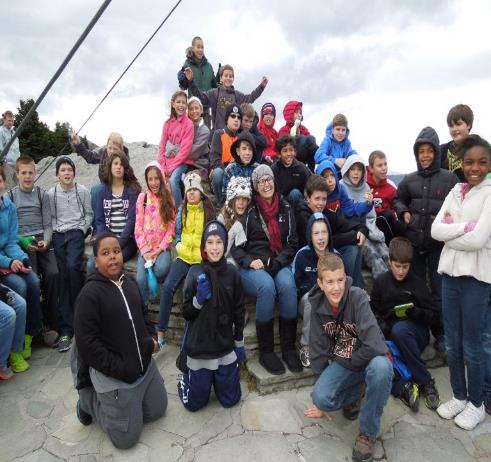 LEDE Station #5
Create
LEDE
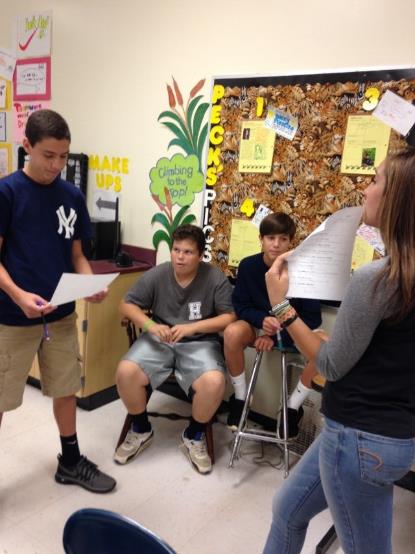 Who: 8th Grade Spanish students from Mr. Applegarth’s A-Day
What: Practicing speeches
When:  Fall 2016
Where: Room A-10
Why: To make sure they do well in front of the whole class.
LEDE Station #6
Create
LEDE
Who: Bailey students and families
What: Bailey Back-to-School Celebration
When:  Sept. 23rd 
Where: Bailey Middle Football Field
Why: celebrate the beginning of the new school year
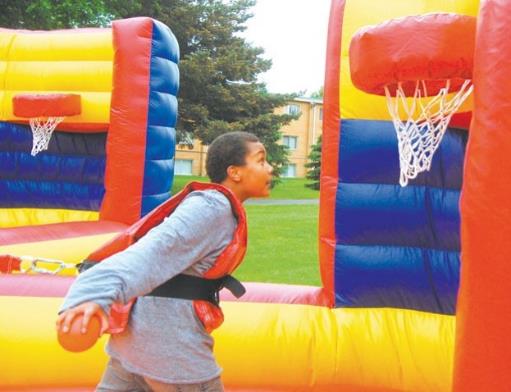 LEDE Station #7
Create
LEDE
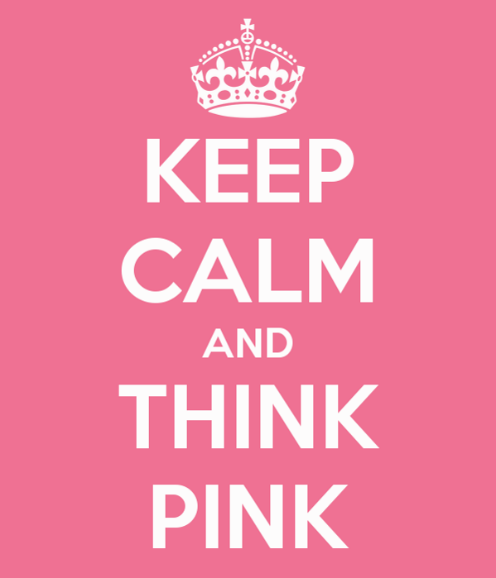 Who: Bailey, Bradley, Cornelius, Barnette, Hough
What: Staff athletic matches
When:  October
Where: Bailey MS
Why: to raise $$$ for cancer awareness
LEDE Station #8
Create
LEDE
Who: Athletic Director, Mr. Riehl
What: Rivalry football game vs. Bradley
When:  Sept. 29
Where: Bailey football field
Why: to win Battle on the Lake trophy
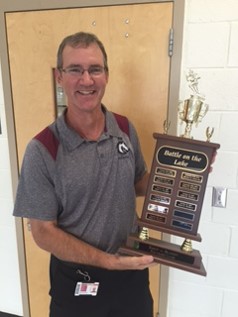 What did U come up with???
Read the LEDE
Whole-Class Discussion…
Practice Makes… BETTER!!!
Homework
Examine each CUT
Identify the 5 W’s & the HOOK
“CRAFT” a LEDE that follows “the recipe”
1-2 sentences MAX
30-45 words MAX
answers the 5 W’s
includes a dramatic HOOK 2 grab reader 
Type into GoFormative.com next to the corresponding CUT
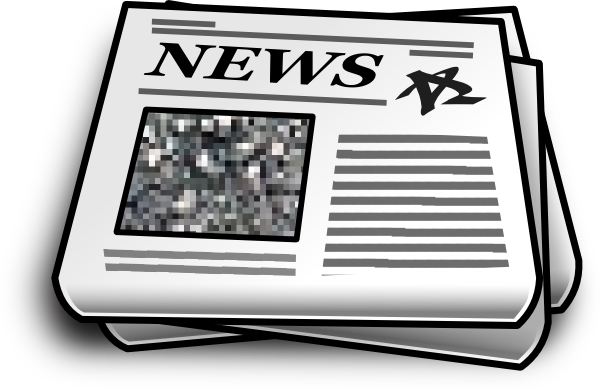 [Speaker Notes: For example, the lead is about 20-30 words, contains 5 W’s, a hook, etc. The middle contains the action, details of the story, quotes, etc. The end contains a quote, a finite ending, etc.]
Cut #1
Cut #2
Cut #3
Cut #4
Cut #5
Cut #6
Cut #7
Cut #8
Cut #9
Cut #10